Write the colours of the rainbow from English to French.
Orange
Vert
Violet 
Bleu 
Jaune 
Rouge
bleu foncé
Dark blue
Green 
Orange
Blue
Yellow
Red 
Purple
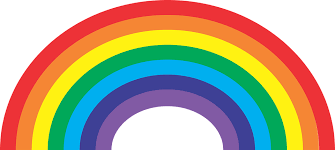 Write a sentence in English and the in French
That includes: the names of the pets and what colour it is.
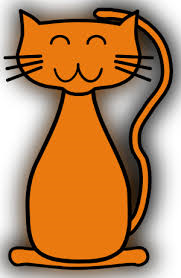 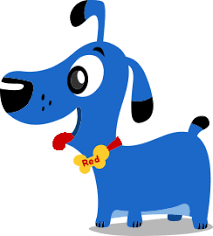 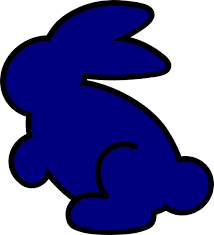 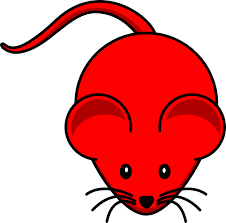 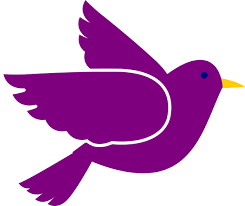 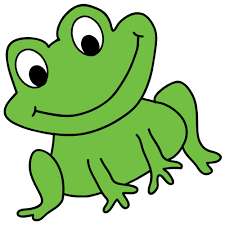 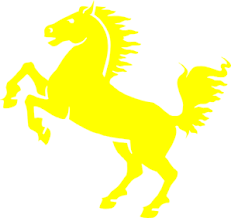 By Deekota K